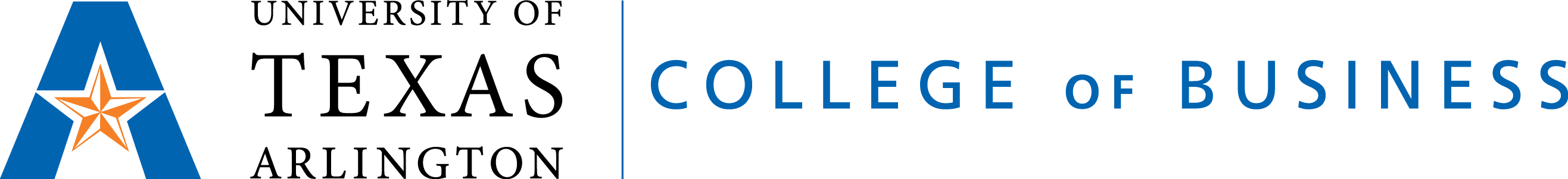 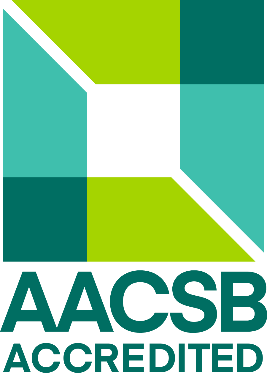 Venture UP
Dean
Harry Dombroski
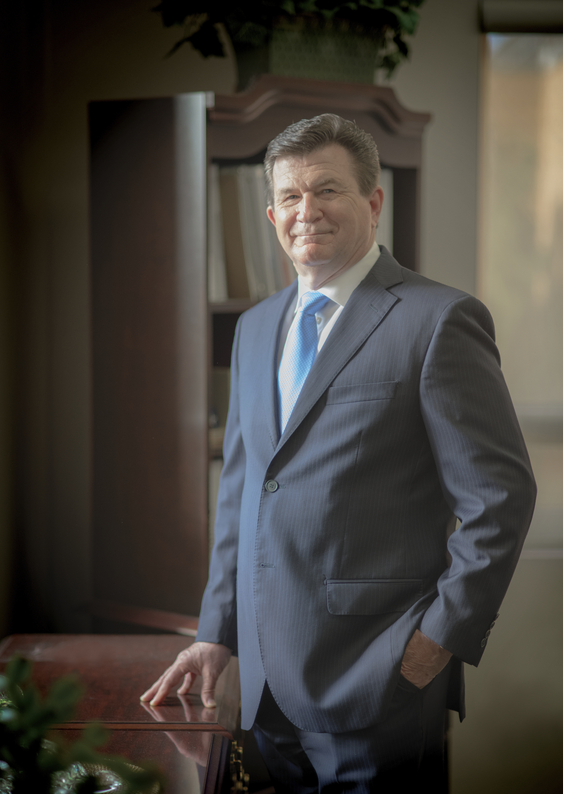 A UTA alumnus, Harry is excited to return to his roots and bring a business perspective to the College of Business. A longtime senior officer with Hunt Consolidated Inc., one of the largest privately held companies in the nation, he had a distinguished career in a number of key roles. 

During his tenure as a senior officer with Hunt, Harry held numerous key roles, both inside and outside finance and accounting, and at various times was responsible for almost all aspects of the company’s financial functions. Harry was named Vice President in 1993 and a Senior Vice President in 1999. Notably, as the executive in charge of Hunt’s data analytics activities from 2003 – 2015, Harry significantly expanded Hunt’s capabilities to improve efficiency, reduce costs and provide decision-makers with more timely and actionable information.

Harry holds a bachelor of business administration from The University of Texas at Arlington. He is a Certified Public Accountant with the State of Texas. He has served on The University of Texas at Arlington’s Business Advisory Board since 2007, holding several positions, including President of the Advisory Board. Harry has also served as a member of the University’s Advisory Council since 2014 and was solicited by the University’s President to serve as Chair of the President’s Executive Advisory Council. The University’s College of Business invited him to be commencement speaker in 2008, presented him with the Distinguished Alumni Award in 2011 and honored him on National Day of Philanthropy in 2015. 

Married with two grown children and three granddaughters, Harry is an avid sports fan and enjoys spending time with his family, traveling with his wife, Jan, and entertaining friends.
Venture UP
2
Profile
Enrollment 2018-2019
68 
Countries Represented
$63,400
Average Graduate Salary
$45,700
55,435
Alumni
Average Undergraduate Salary
4,920
1,595
1,240
Undergrad
International
Graduate
TOP Graduate Employers
TOP Undergraduate Employers
Baylor Scott and White
Cyxtera Technologies
Exxon Mobil
Fidelity Investments
GM Financial 
KPMG
Lockheed Martin
Oncor
Peri Software Solutions
Whitley Penn
Accenture
Apple
FedEx
Fidelity Investments
Oak Creek Homes
Ryder Logistics
Texas Health Resources
UT Arlington
Wells Fargo
58%
Female
42%
Male
Venture UP
3
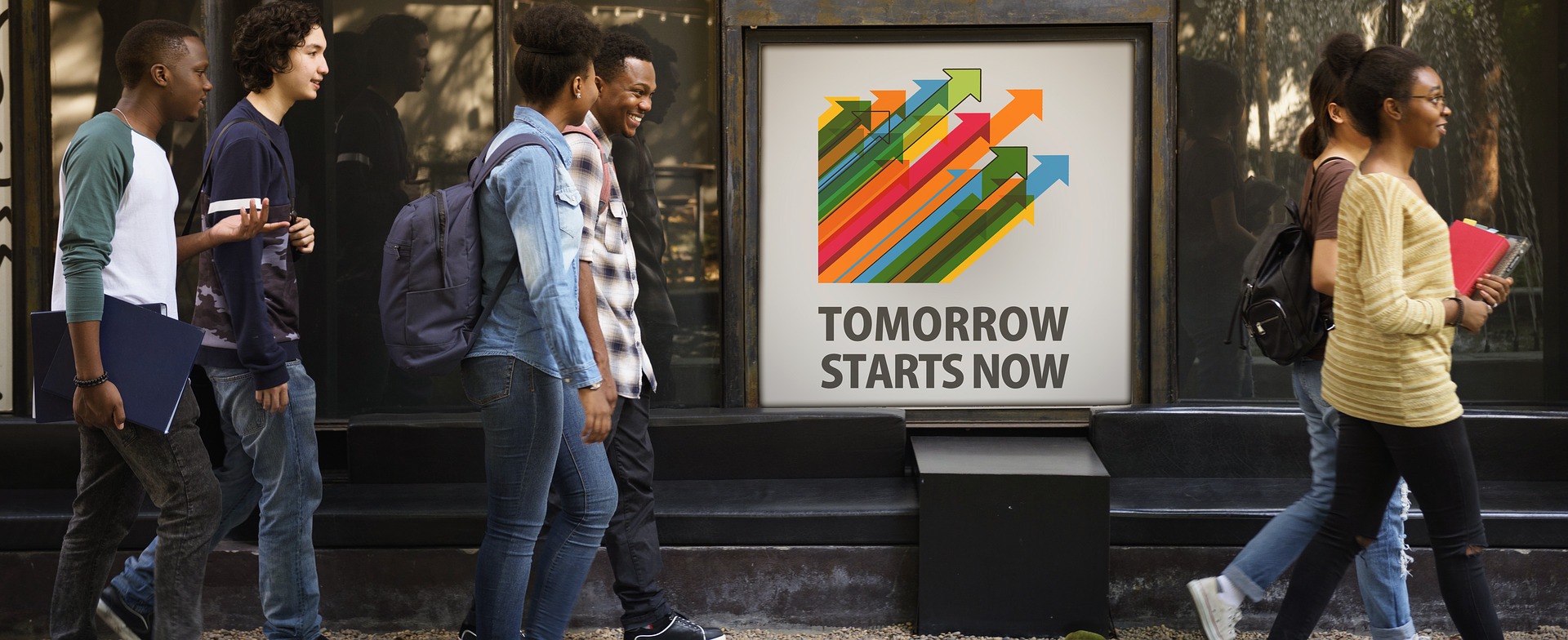 Degrees
Executive MBA
#20 in U.S. in 2019 by CEO Magazine
#24 globally in 2019 by CEO Magazine
15 month program
Class trip to China included in tuition
Healthcare Administration
Candidate for accreditation by Commission of Accreditation of Healthcare Management Education (CAHME)
Venture UP
4
Programs
Goolsby Leadership Academy
Founded 2004
Open to Juniors and Seniors
$1,609,250+ in scholarships
351 Alumni
3.51 AVG GPA
85.6% Graduation rate
BNSF Early Leadership Program
4 semesters that is open to business-intended freshman/sophmores
Mentored by Goolsby Leadership Academy scholars
Scholarhips awarded each fall and spring
Jack and Doris Fouse Study Abroad
Jkjkjkj
Jhkhjkhkhjk
Gjghjgjfjghjghjghj
Fghfghfdgdfgdfgsgdfgfdgdfg
Venture UP
Rankings
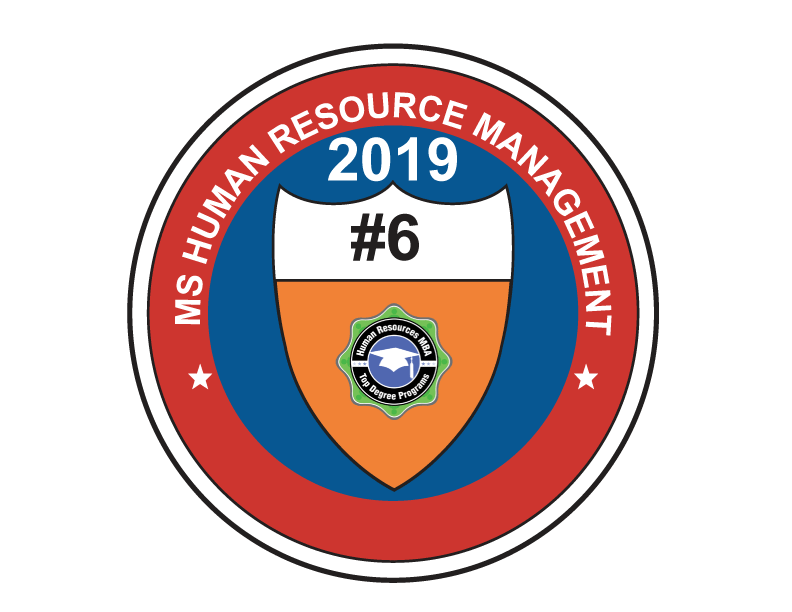 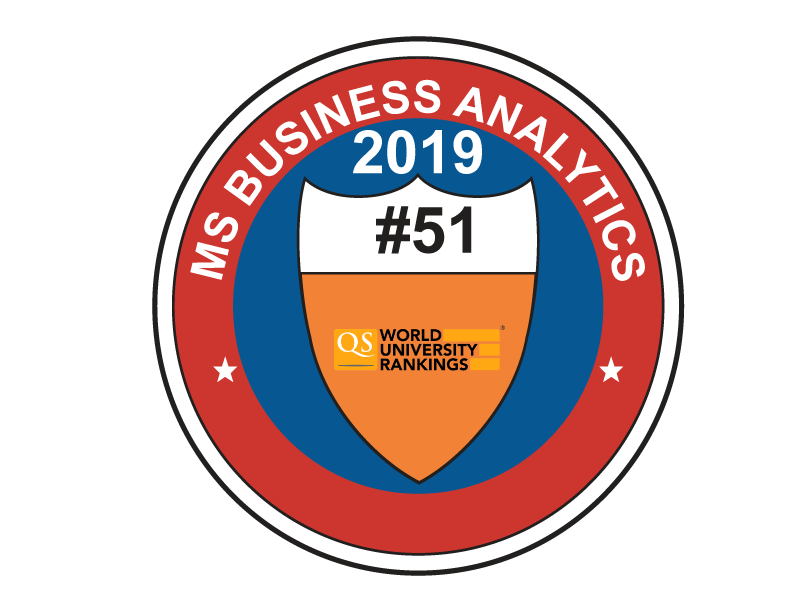 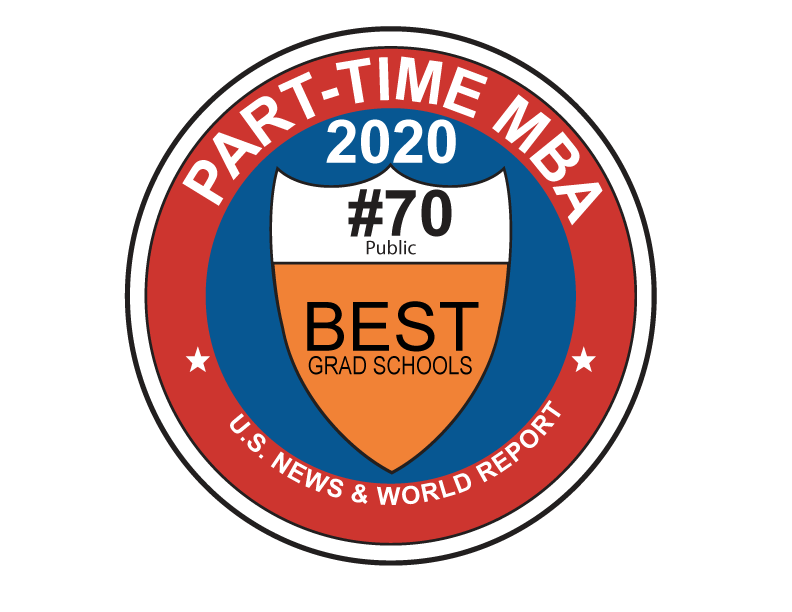 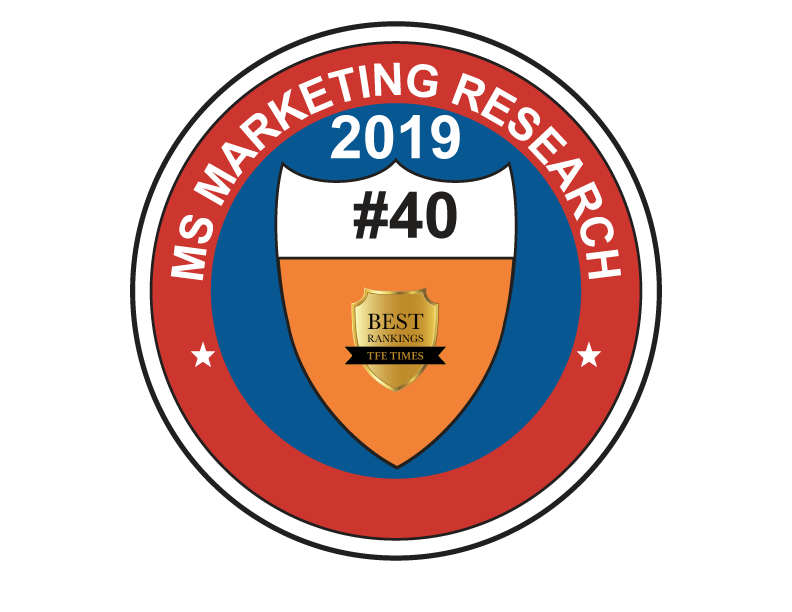 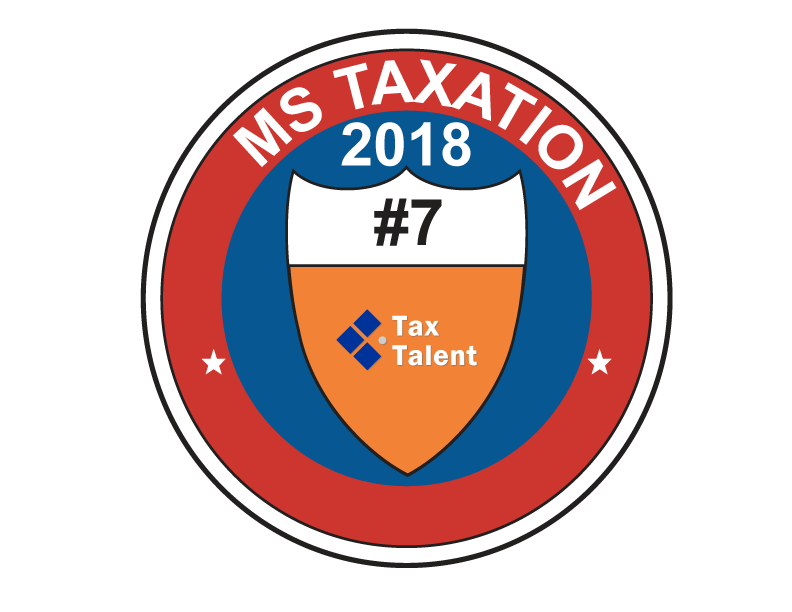 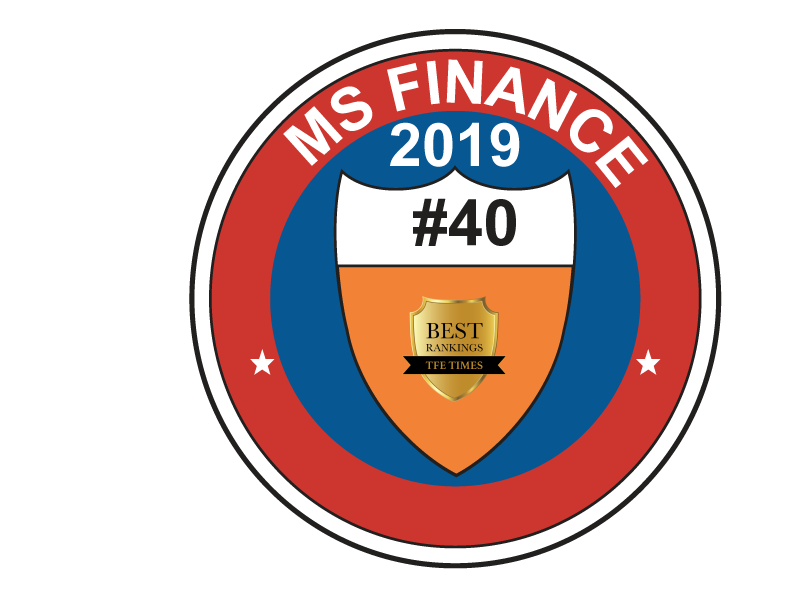 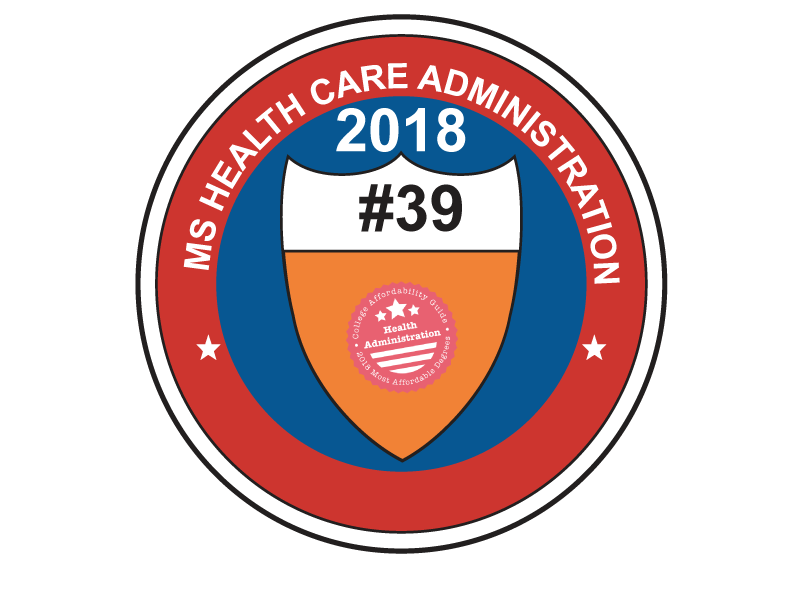 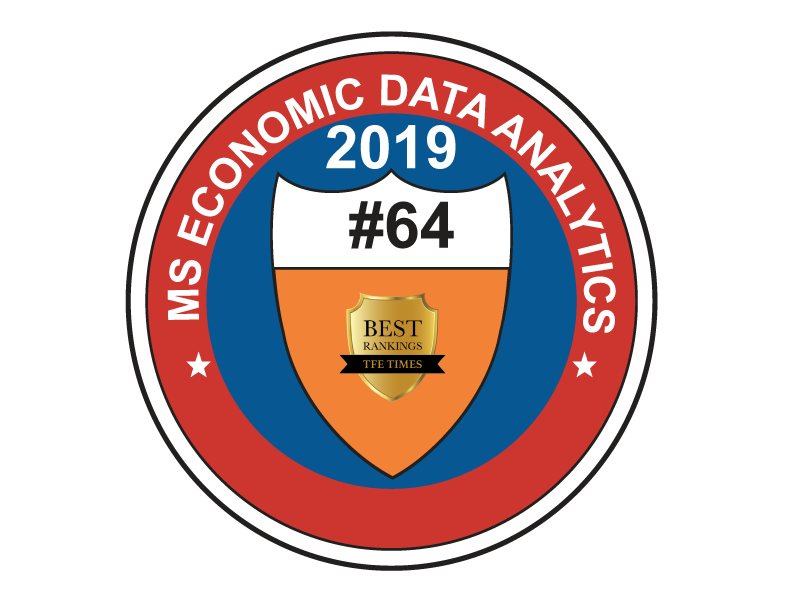 Venture UP
PowerPoint Presentation
Lorem Ipsum is simply dummy text of the printing and typesetting industry. Lorem Ipsum has been the industry's standard dummy text ever since the 1500s, when an unknown printer took a galley of type and scrambled it to make a type specimen book.
DEPT. 1
Lorem Ipsum is simply dummy text of the printing and typesetting industry. Lorem Ipsum has been the industry's standard.
MEMBER NAME
MEMBER NAME
MEMBER NAME
MEMBER NAME
Leader
Leader
Leader
Leader
Lorem Ipsum is simply dummy text of the printing and typesetting industry. Lorem Ipsum has been the industry's standard.
DEPT. 2
Lorem Ipsum is simply dummy text of the printing and typesetting industry. Lorem Ipsum has been the industry's standard.
DEPT. 3
Lorem Ipsum is simply dummy text of the printing and typesetting industry. Lorem Ipsum has been the industry's standard.
DEPT. 4
Venture UP
7
PowerPoint Presentation
Lorem Ipsum is simply dummy text of the printing and typesetting industry. Lorem Ipsum has been the industry's standard dummy text ever since the 1500s, when an unknown printer took a galley of type and scrambled it to make a type specimen book.
WAREHOUSE
 Lorem Ipsum is simply dummy
INVENTORY
Lorem Ipsum is simply dummy
MANUFACTURERS
 Lorem Ipsum is simply dummy
CUSTOMERS
Lorem Ipsum is simply dummy
LOGISTICS
Lorem Ipsum is simply dummy text of the printing and typesetting industry.
SUPPLIERS
 Lorem Ipsum is simply dummy
TRANSPORTATION
Lorem Ipsum is simply dummy
RAW MATERIALS
 Lorem Ipsum is simply dummy
COST
Lorem Ipsum is simply dummy
Venture UP
8
PowerPoint Presentation
Lorem Ipsum is simply dummy text of the printing and typesetting industry. Lorem Ipsum has been the industry's standard dummy text ever since the 1500s, when an unknown printer took a galley of type and scrambled it to make a type specimen book.
PREPARE FOR RE ENGINEERING
Lorem Ipsum is simply dummy text of the printing and typesetting industry
IMPLEMENT RE ENGINEERING
MONITORING
ANALYZE
DESIGN To-Be
Lorem Ipsum is simply dummy text of the printing and typesetting industry
Lorem Ipsum is simply dummy text of the printing and typesetting industry
Lorem Ipsum is simply dummy text of the printing and typesetting industry
Lorem Ipsum is simply dummy text of the printing and typesetting industry
INDUSTRY BEST PRACTICE
Venture UP
9
PowerPoint Presentation
LOREM IPSUM
Lorem Ipsum is simply dummy text of the printing and typesetting industry. Lorem Ipsum has been the industry's standard dummy text.
LOREM IPSUM
Lorem Ipsum is simply dummy text of the printing and typesetting industry. Lorem Ipsum has been the industry's standard dummy text.
LOREM IPSUM
Lorem Ipsum is simply dummy text of the printing and typesetting industry. Lorem Ipsum has been the industry's standard dummy text.
LOREM IPSUM
Lorem Ipsum is simply dummy text of the printing and typesetting industry. Lorem Ipsum has been the industry's standard dummy text.
LOREM IPSUM
Lorem Ipsum is simply dummy text of the printing and typesetting industry. Lorem Ipsum has been the industry's standard dummy text.
Venture UP
10
PowerPoint Presentation
LOREM IPSUM
Lorem Ipsum is simply dummy text of the printing.
LOREM IPSUM
Lorem Ipsum is simply dummy text of the printing.
LOREM IPSUM
Lorem Ipsum is simply dummy text of the printing.
LOREM IPSUM
Lorem Ipsum is simply dummy text of the printing.
UP
Lorem Ipsum is simply dummy text of the printing and typesetting industry. Lorem Ipsum has been the industry's standard dummy text ever since the 1500s, when an unknown printer took a galley of type and scrambled it to make a type specimen book.
14.44 %
Venture UP
11
PowerPoint Presentation
ORDERS
EARNINGS
SALES
$1.500
95.5%
2.100
LOREM IPSUM
Lorem Ipsum is simply dummy text of the printing and typesetting industry. Lorem Ipsum has been the industry's standard dummy text ever since the 1500s, when an unknown printer took a galley of type.
LOREM IPSUM
Lorem Ipsum is simply dummy text of the printing and typesetting industry.
Venture UP
12
PowerPoint Template
07 JUNE 2017
17 JUNE 2017
27 JUNE 2017
LOREM IPSUM
LOREM IPSUM
LOREM IPSUM
Lorem Ipsum is simply dummy text of the printing and typesetting industry. Lorem Ipsum has been the industry's standard dummy text ever since the 1500s, when an unknown printer took a galley of type and scrambled it to make a type specimen book. It has survived not only five centuries, but also the leap into electronic typesetting, remaining essentially unchanged.
Lorem Ipsum is simply dummy text of the printing and typesetting industry. Lorem Ipsum has been the industry's standard dummy text ever since the 1500s.
Lorem Ipsum is simply dummy text of the printing and typesetting industry. Lorem Ipsum has been the industry's standard dummy text ever since the 1500s.
Lorem Ipsum is simply dummy text of the printing and typesetting industry. Lorem Ipsum has been the industry's standard dummy text ever since the 1500s.
S

4
11
18
25
M

5
12
19
26
T

6
13
20
27
W

7
14
21
28
T
1
8
15
22
29
F
2
9
16
23
30
S
3
10
17
24
JUNE
Venture UP
PowerPoint Presentation
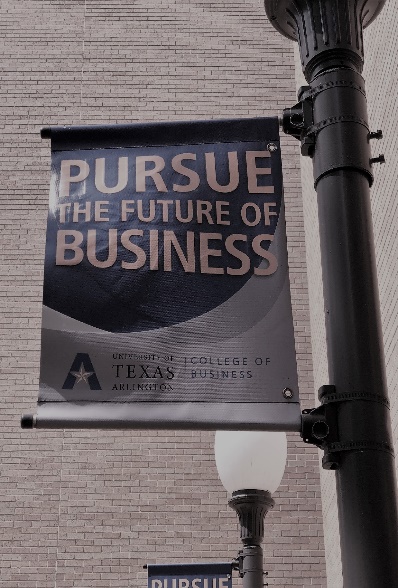 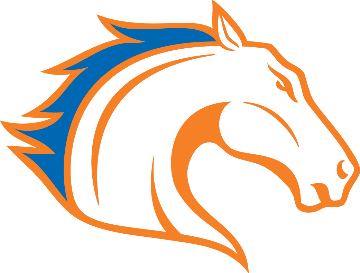 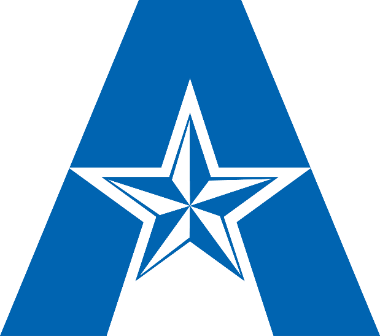 2009
2011
2012
Lorem Ipsum is simply dummy text of the printing and typesetting industry.
Lorem Ipsum is simply dummy text of the printing and typesetting industry.
Lorem Ipsum is simply dummy text of the printing and typesetting industry.
READ MORE
READ MORE
READ MORE
Venture UP
14
PowerPoint Templates
2000
2005
2010
2015
2020
LOREM IPSUM
Lorem Ipsum is simply dummy text of the printing and typesetting industry.
LOREM IPSUM
LOREM IPSUM
Lorem Ipsum is simply dummy text of the printing and typesetting industry.
Lorem Ipsum is simply dummy text of the printing and typesetting industry.
Lorem Ipsum is simply dummy text of the printing and typesetting industry.
Lorem Ipsum is simply dummy text of the printing and typesetting industry.
LOREM IPSUM
LOREM IPSUM
Venture UP
15
PowerPoint Templates
01
Lorem Ipsum is simply dummy text of the printing and typesetting industry.
LOREM IPSUM
02
Lorem Ipsum is simply dummy text of the printing and typesetting industry.
LOREM IPSUM
03
Lorem Ipsum is simply dummy text of the printing and typesetting industry.
LOREM IPSUM
04
Lorem Ipsum is simply dummy text of the printing and typesetting industry.
LOREM IPSUM
Venture UP
16
PowerPoint Templates
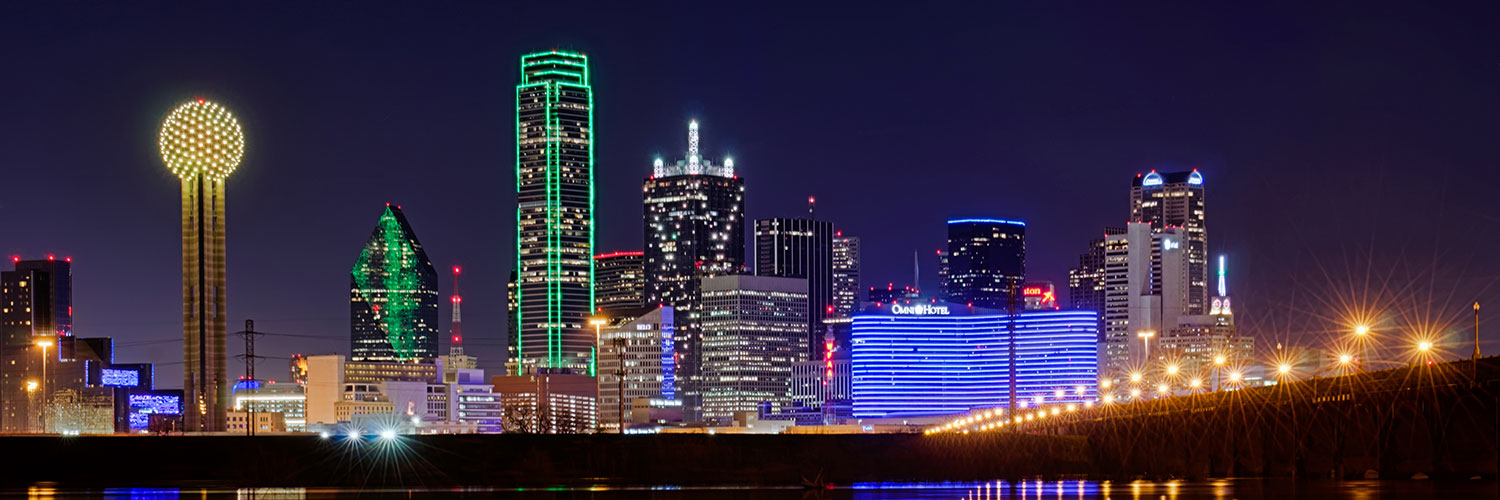 LOREM IPSUM
LOREM IPSUM
LOREM IPSUM
LOREM IPSUM
LOREM IPSUM
Lorem Ipsum is simply dummy text of the printing and typesetting industry.
Lorem Ipsum is simply dummy text of the printing and typesetting industry.
Lorem Ipsum is simply dummy text of the printing and typesetting industry.
Lorem Ipsum is simply dummy text of the printing and typesetting industry.
Lorem Ipsum is simply dummy text of the printing and typesetting industry.
60%
Lorem Ipsum is simply dummy text of the printing and typesetting industry. Lorem Ipsum has been the industry's standard dummy text ever since the 1500s.
Venture UP
17
PowerPoint Presentation
Lorem Ipsum is simply dummy text of the printing and typesetting industry. Lorem Ipsum has been the industry's standard dummy text ever since the 1500s, when an unknown printer took a galley of type and scrambled it to make a type specimen book.
LOREM IPSUM 
is simply dummy text of the printing and typesetting industry. Lorem Ipsum has been the industry's standard dummy
LOREM IPSUM 
is simply dummy text of the printing and typesetting industry. Lorem Ipsum has been the industry's standard dummy
LOREM IPSUM 
is simply dummy text of the printing and typesetting industry. Lorem Ipsum has been the industry's standard dummy
LOREM IPSUM 
is simply dummy text of the printing and typesetting industry. Lorem Ipsum has been the industry's standard dummy
Venture UP
18
PowerPoint Presentation
Lorem Ipsum is simply dummy text of the printing and typesetting industry. Lorem Ipsum has been the industry's standard dummy text ever since the 1500s, when an unknown printer took a galley of type and scrambled it to make a type specimen book.
I  QUARTER
II  QUARTER
III  QUARTER
JAN
FEB
MAR
APR
MAY
JUN
JUL
AUG
SEP
OCT
NOV
DEC
4 MONTHS
Lorem ipsum is simply dummy text
Lorem ipsum is simply dummy text
55%
Lorem Ipsum
Lorem ipsum is simply dummy text
65%
Lorem Ipsum
Lorem ipsum is simply dummy text
45%
Lorem Ipsum
Lorem ipsum is simply dummy text
Venture UP
19
Thank you!

Questions?
Venture UP
20